EGI-ACE WP6
Federated Access Services VA
Diego Scardaci
EGI Technical Solutions Team Lead
WP6 – Federated Services Access
Introduction
Manages the Virtual Access to the Federated Access Services of the EOSC Compute Platform
provide secure access to the services
enable large-data analysis workloads in the distributed infrastructure
effort for technical and scientific staff working on the provisioning of VA
preparation of detailed access activity information
periodic technical reports and assessment reports

Enable seamless transfer of workloads and data across sites.  
Enable seamless transfer of user identities from EOSC Portal to sites.
VA sites (WP3)
Partner sites (T2.3, T7.4)
WP6 – Federated Services Access
Partners, effort & structure
WP Leader: Diego Scardaci (EGI F.)
T6.1: Valeria Ardizzone (EGI F.)
T6.2: Andrea Manzi (EGI F.)
T6.3: Enol Fernandez (EGI F.)
Partners: Cyfronet, CESNET, UPV, EnhanceR, GRNET, INFN, NOW-I Nikhef, UKRI STFC
Total effort: 190 PMs
WP6 – Collaboration tools & meetings
Confluence
EGI-ACE main page: https://confluence.egi.eu/pages/viewpage.action?spaceKey=EGIACE&title=EGI-ACE+Home 
WP6: https://confluence.egi.eu/pages/viewpage.action?pageId=80872209 
Mailing list: egi-ace-wp6@mailman.egi.eu 
Indico: https://indico.egi.eu/category/305/ 
Monthly meeting
Need to agree on a slot, doodle? Last Wed at 11 AM ?
T6.1 Federated AAI
T6.2 Federated Data Access
T6.3 Federated Compute Access
WP6 – Federated Services Access
Deliverables & Milestones
WP6 – Federated Services Access
Risks
WP6 – Main activities and interactions with other WPs
Operation of the installations
Integration with the EGI-ACE EOSC Compute Platform (WP7)
AAI integration, monitoring, accounting, etc.
Define a roadmap for each installation
Technical support to project use cases (WP2, WP5)
More details later
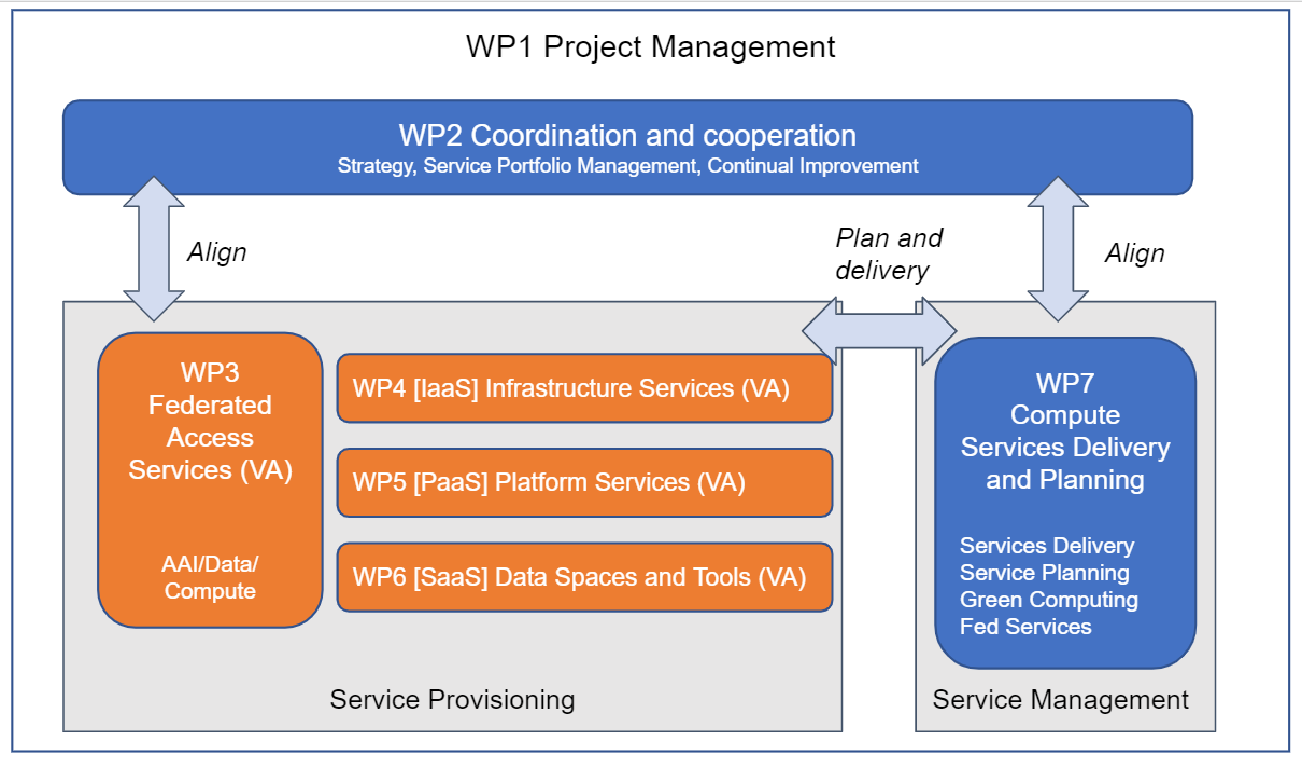 Onboarding WP6 services in EOSC
All WP6 services have to be accessible via the EOSC Portal
will then be presented as part of the EGI-ACE portfolio
EOSC Portal provider page & documentation
to be done in collaboration with EGI-ACE
EGI-ACE Use Cases and WP6 services
EGI-ACE Use Cases (our first customers!)
Data Spaces from WP5 → 13
Early Adopter from WP2 (T2.3) → 7
More use cases from
EOSC Portal  to be managed with the project CRM
Providers’ contacts  requests for these cases should go through the EOSC Portal and ‘added’ to the project
Be ready to work closely with the use cases
Analyse requirements, attend technical meetings, provide tech support, etc.
EGI-ACE Community Workshop (16-17 February)
The opportunity to meet the users and advertise your services!
Please register: https://indico.egi.eu/event/5360/
Events
https://confluence.egi.eu/display/EGIACE/Project+key+events
Communities workshop (Feb 16-17 → M5.1 - Service integration plan)

Cloud and HTC Integration workshop (Doodle open for 2nd half of Feb)

HPC pilots workshop (March. Doodle to prepare)

Integration reporting workshop (May → M5.2 - Service integration report)
Questions?